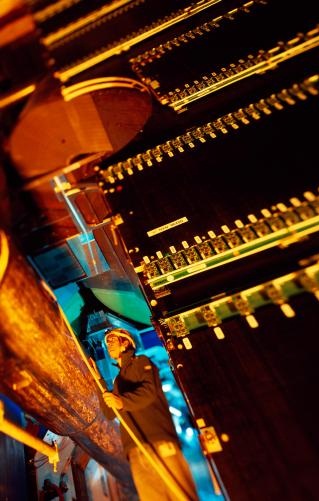 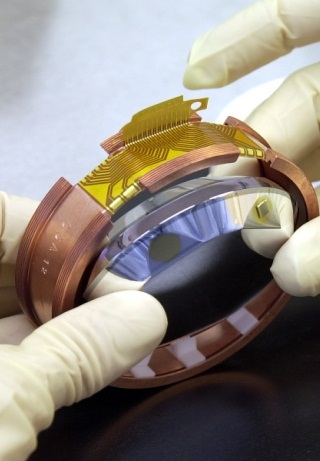 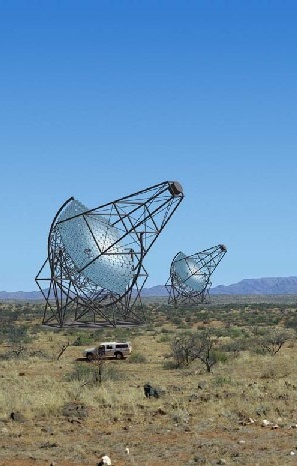 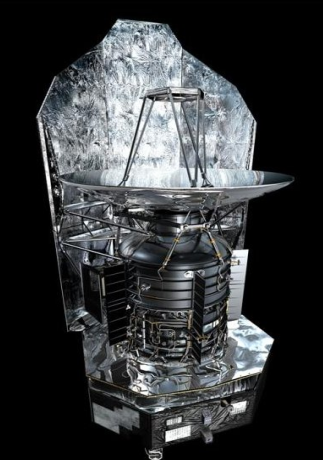 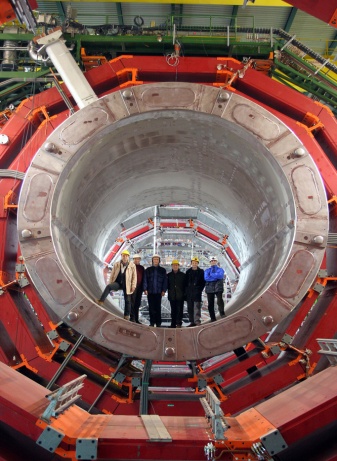 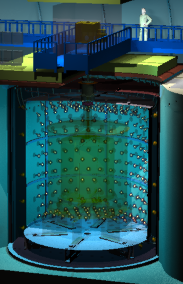 Edelweiss
HESS
Herschel
CMS
ALICE
Double Chooz
Déchiffrer les rayons de l’Univers
Micromegas bulk for IHEP
S. Aune
06/06/18
[Speaker Notes: Saisir les champs « Titre », « P. Nom » et « Date.
Laisser ou retirer le bandeau.]
Bulk with ground leak
Two first bulk made with some issues: 
Current leak between mesh and grounding on the cut of the mesh;  scalpel that scratch the varnish and ground is just under !
Bulk #1: direct current leak 
dead ?, for communication  )
Bulk #2: ~200 nA at 600 V 
can be repaired


We are going to bulk #3 and #4 with a protection under the cutting of the mesh.
IRFU/Service
Evènement - Date
Page 2
[Speaker Notes: Cliquez sur Insertion puis En-tête/Pied pour saisir les champs « Evènement – Date » et « Service » ; puis cliquer sur Appliquer partout.]
Two bulk
IRFU/Service
Evènement - Date
Page 3
[Speaker Notes: Cliquez sur Insertion puis En-tête/Pied pour saisir les champs « Evènement – Date » et « Service » ; puis cliquer sur Appliquer partout.]
Detail for mesh cut
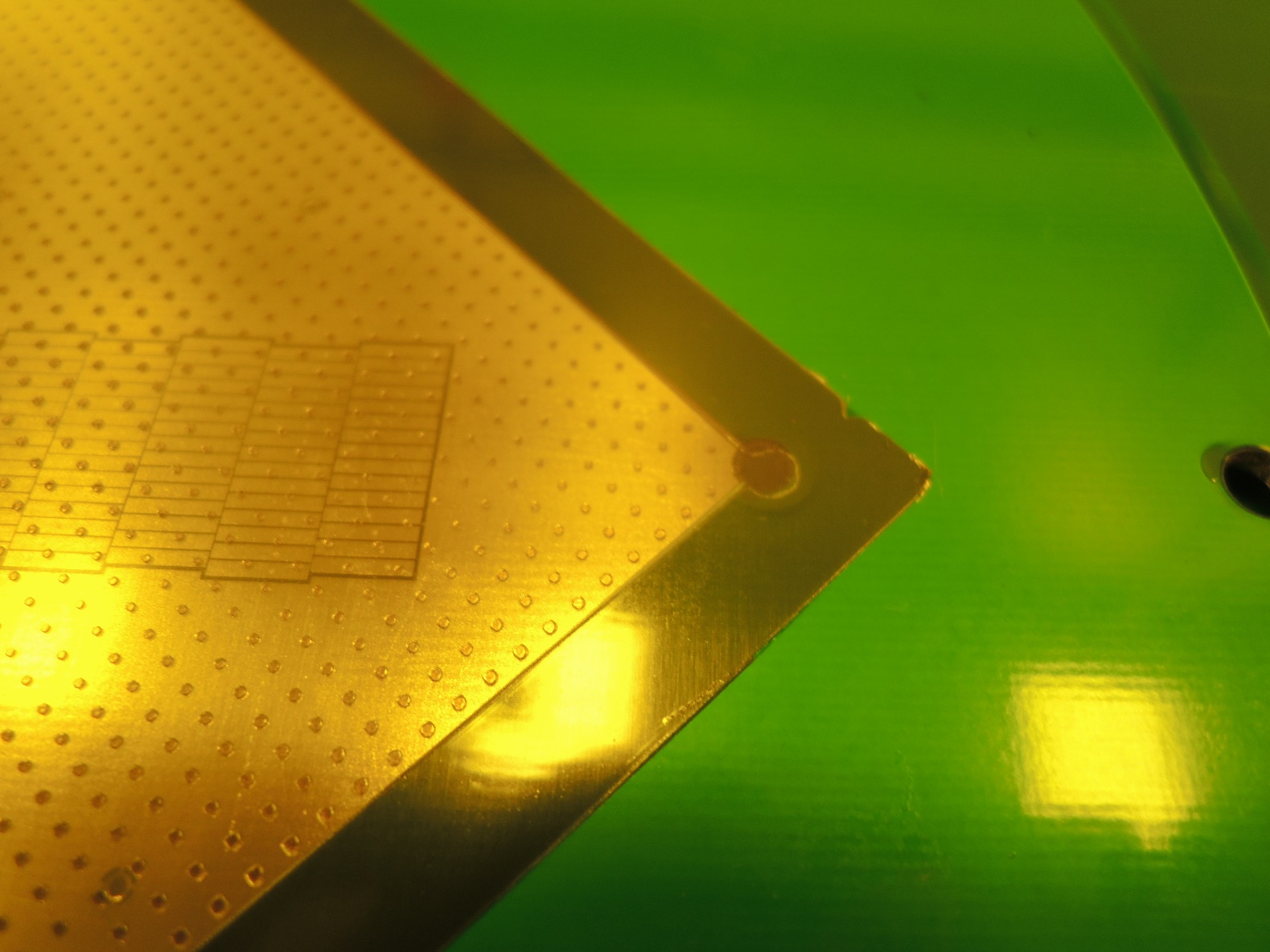 IRFU/Service
Evènement - Date
Page 4
[Speaker Notes: Cliquez sur Insertion puis En-tête/Pied pour saisir les champs « Evènement – Date » et « Service » ; puis cliquer sur Appliquer partout.]
Bottom, grounding for test
IRFU/Service
Evènement - Date
Page 5
[Speaker Notes: Cliquez sur Insertion puis En-tête/Pied pour saisir les champs « Evènement – Date » et « Service » ; puis cliquer sur Appliquer partout.]